Walking the Path
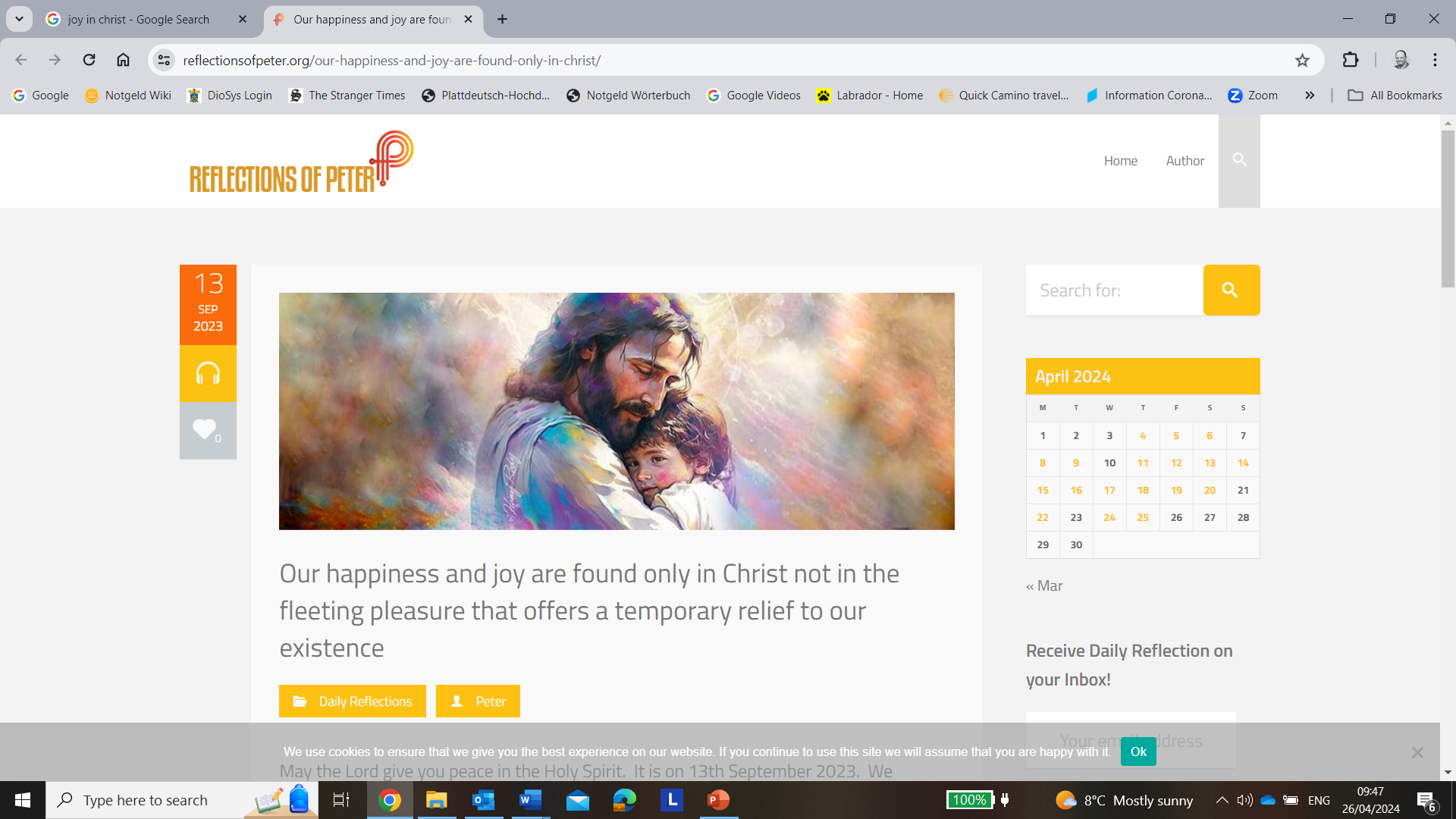 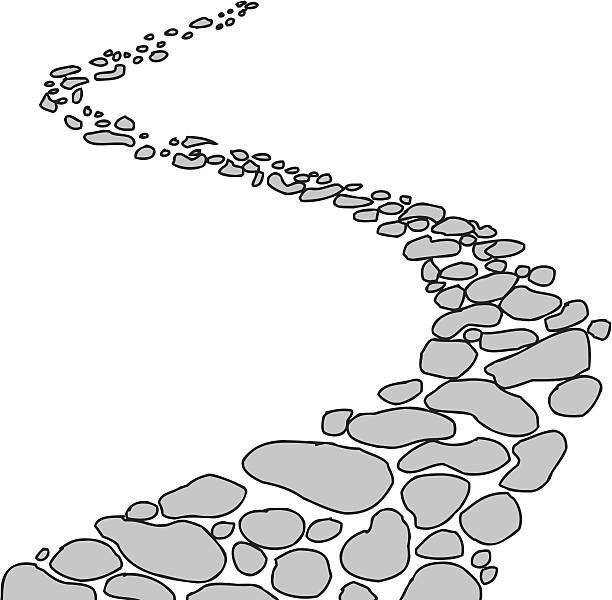 ~ Walking the Path of Joy~
Monday 20th May 2024
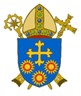 Brentwood Diocese Education Service
Walking the path of joy
“I invite all Christians to 
a renewed personal encounter with Jesus Christ; 
I ask all of you to do this unfailingly each day. 
No one should think that this invitation 
is not meant for him or her; 
no one is excluded from the joy brought by the Lord.”

- Pope Francis, Evangelii Gaudium

____________________________

J.O.Y.  ~ Loving Jesus, Loving Others, Loving Yourself.
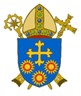 BDES
In Sunday’s Gospel Reading  …
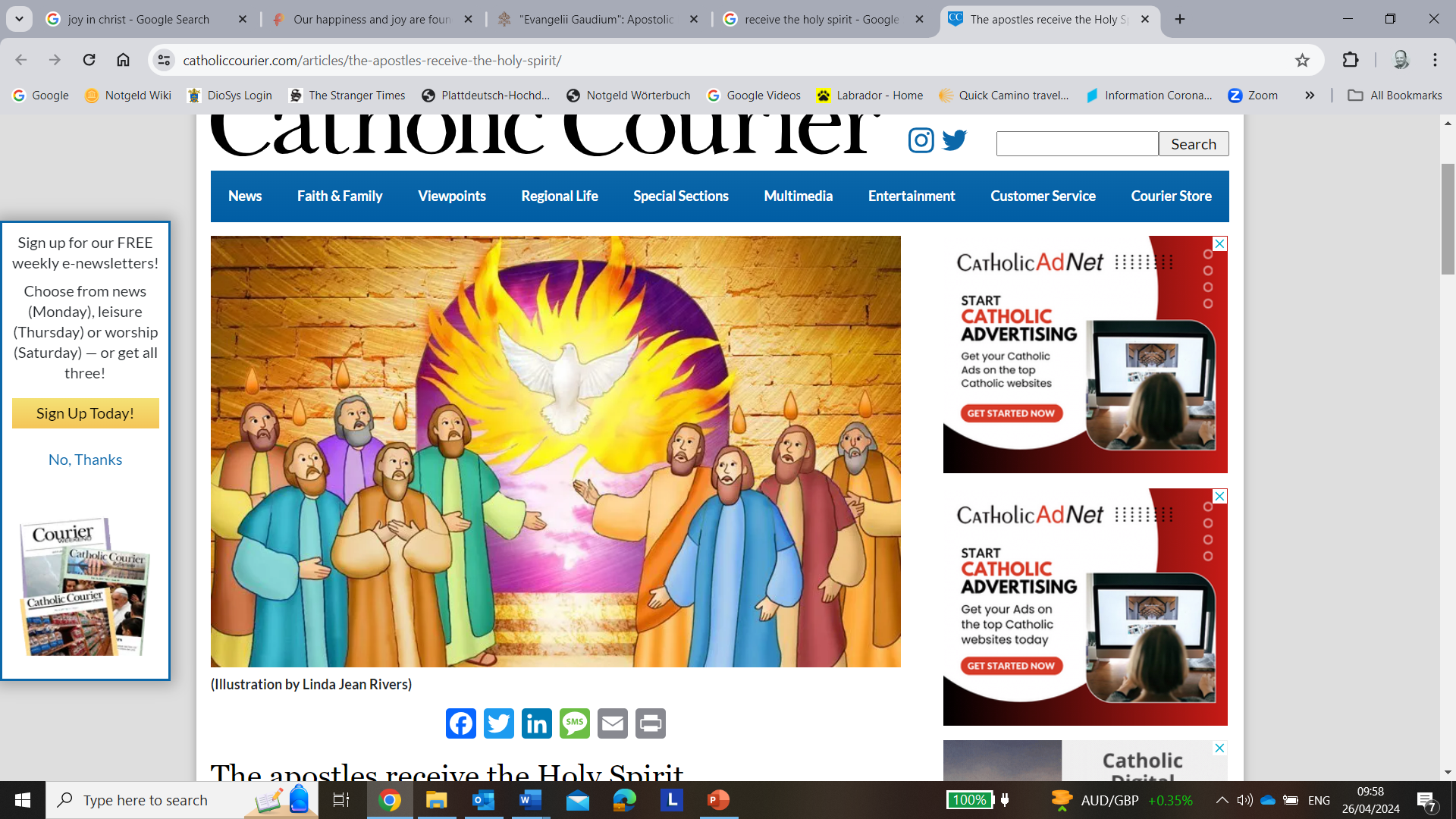 Pentecost Sunday
19th May 2024   
    
In the Gospel of John,                         Jesus tells his friends : 

“Receive the Holy Spirit.”
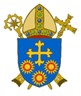 BDES
Reflection
Welcome the Stranger

“The stranger who resides with you shall be to you as one of your citizens; you shall love him as yourself.”

(Leviticus 19 : 34)
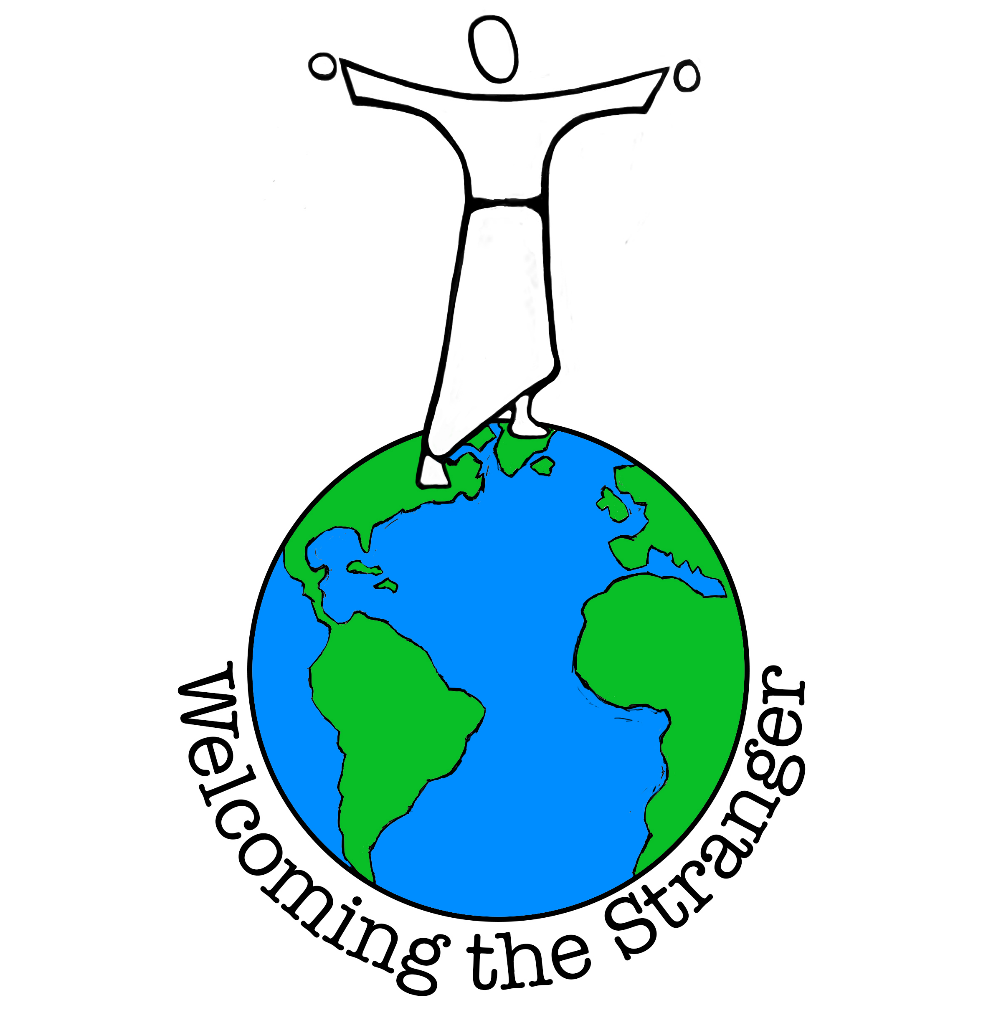 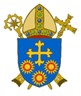 BDES
Preparing for World Youth Day 2027
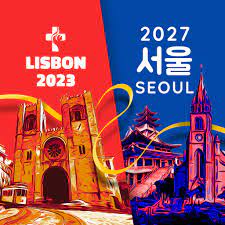 “Let us invoke the Spirit daily upon our whole world!”

 - Pope Francis, 
Pentecost, 2023
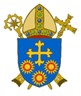 BDES
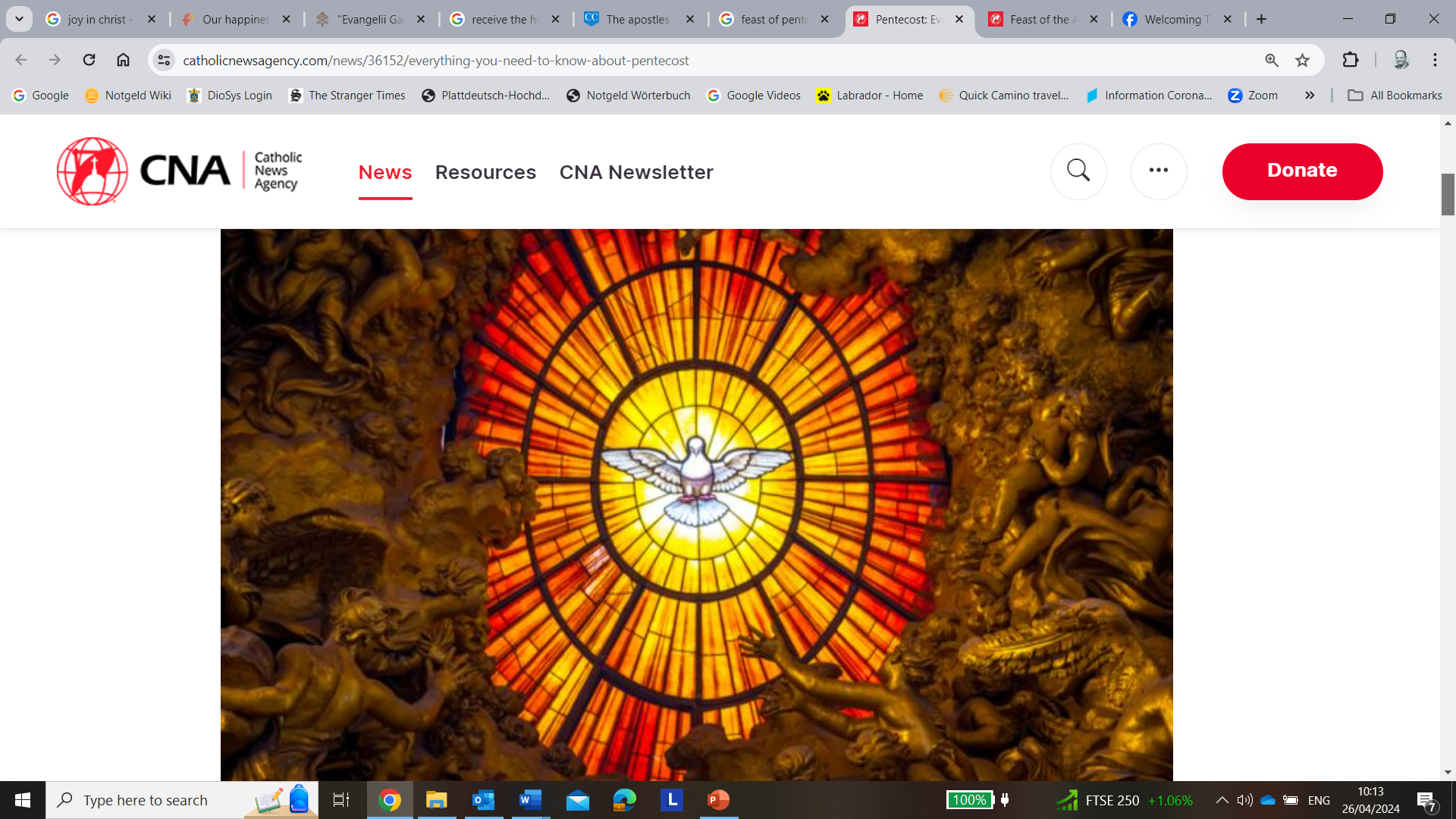 Solemnity of Pentecost
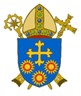 BDES
Grace After Meals
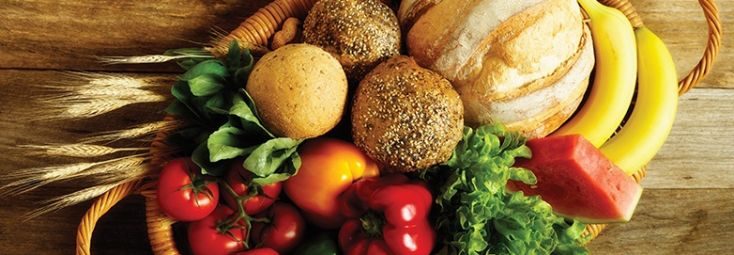 We give you thanks, Almighty God, 
for all your benefits, 
who live and reign, 
world without end. 
Amen.
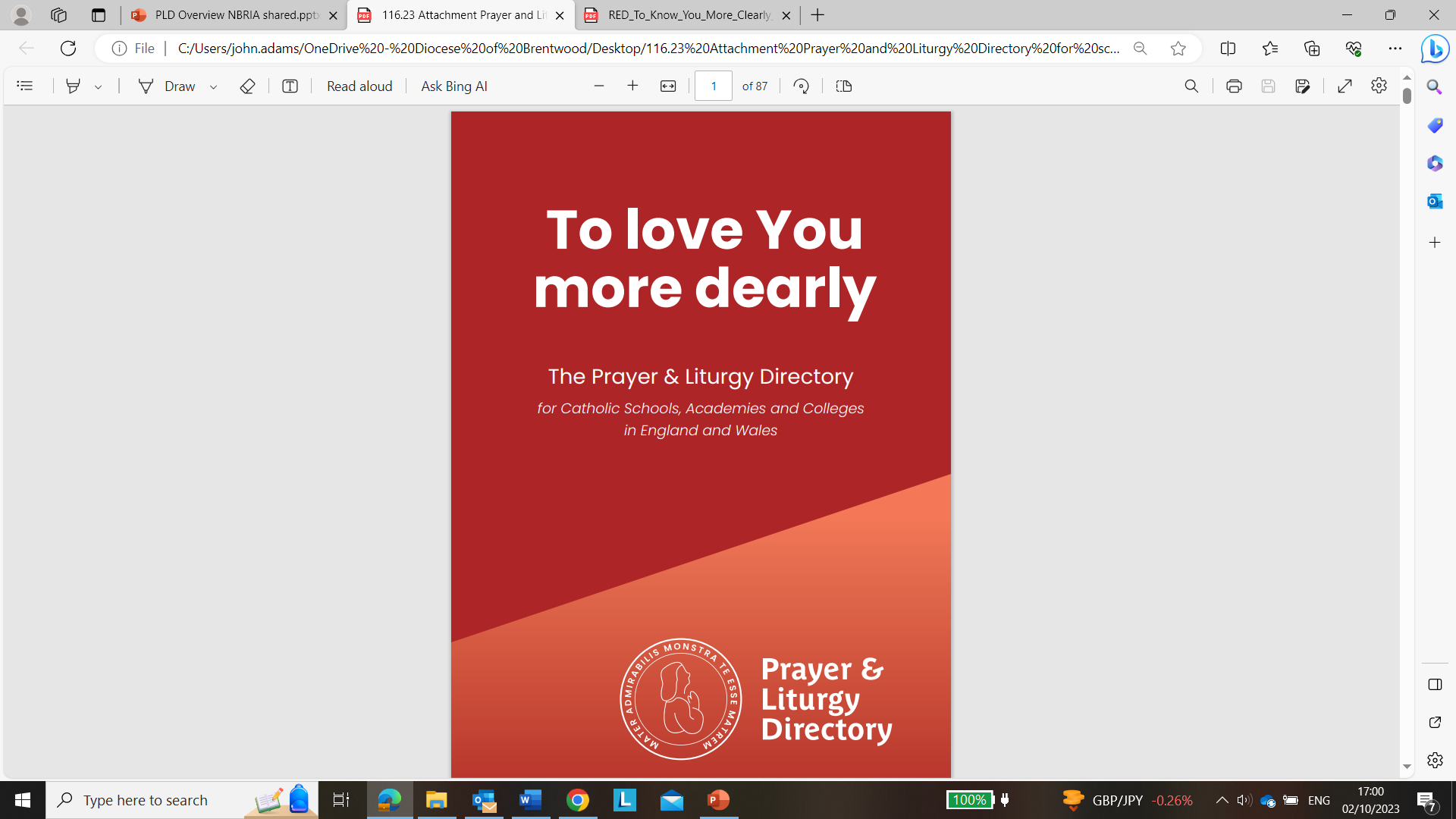 BDES
Walking the Path
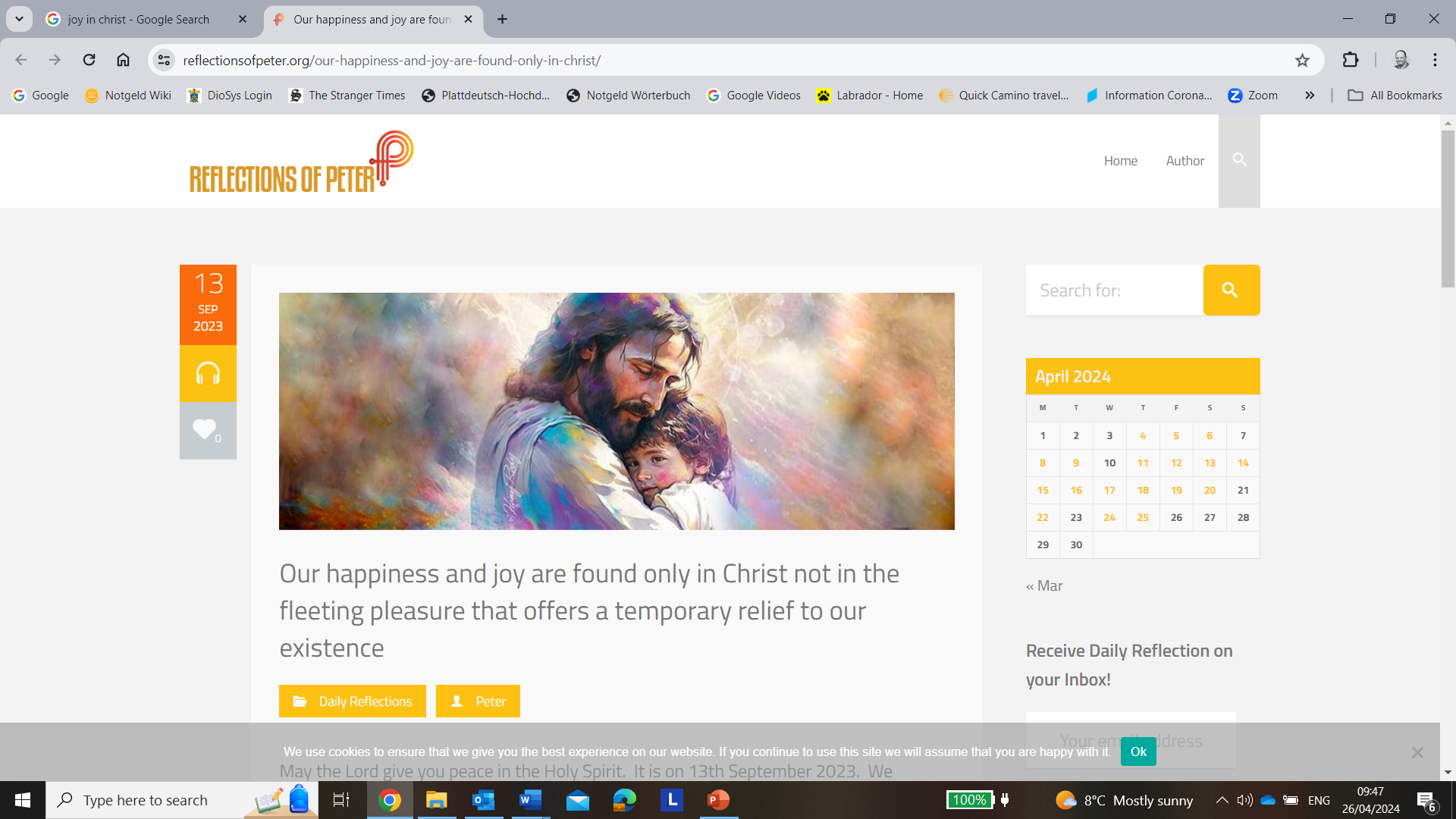 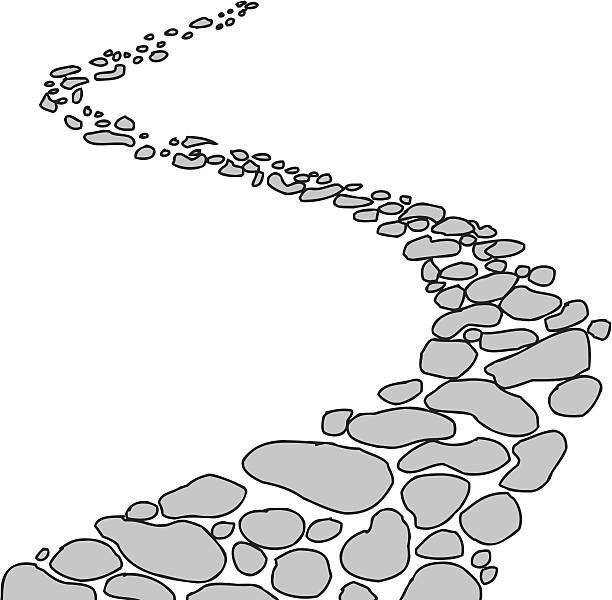 ~ Walking the Path of Joy~
Monday 20th May 2024
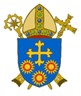 Brentwood Diocese Education Service